Олень. Строение оленя
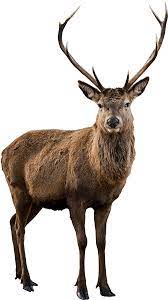 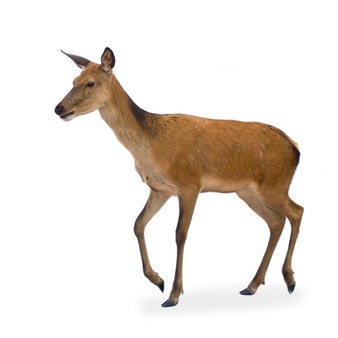 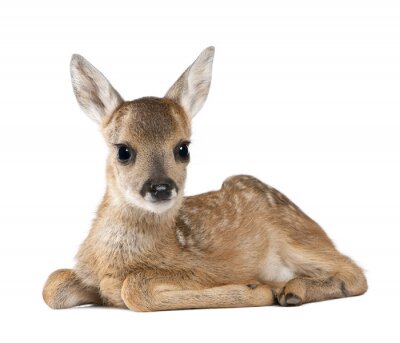 Олень – это дикое животное с длинными ногами и рогами. Тело оленя покрыто короткой шерстью. Кормятся они листьями и молодыми побегами деревьев и кустов, могут есть и траву. Зимой едят кору деревьев.
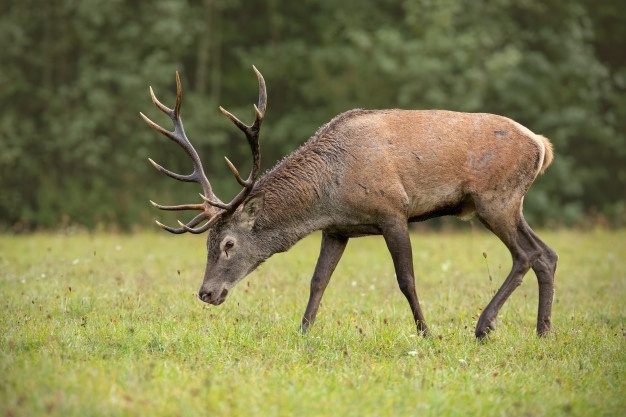 Главный признак оленей – плотные ветвистые рога, которые они сбрасывают в середине зимы Новые рога отрастают следующей весной.
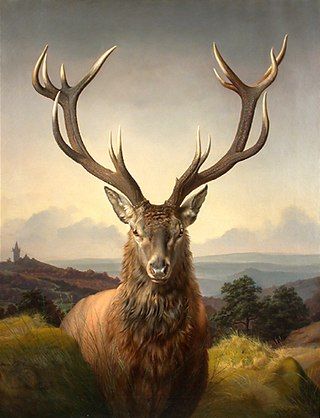 Человек приручил оленей  и они стали домашними животными. От оленей люди получают молоко, мясо, шерсть, рога.  Оленей запрягают в упряжки и ездят на них.
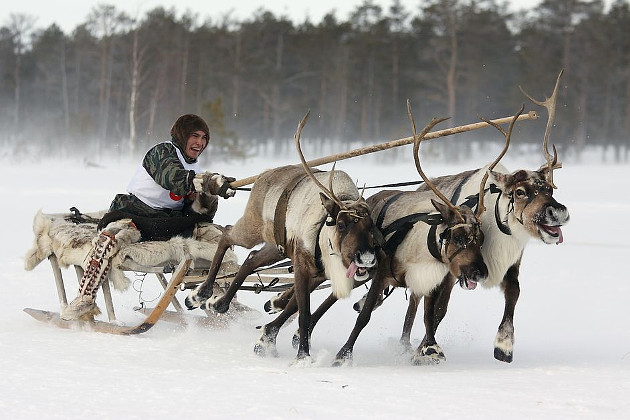 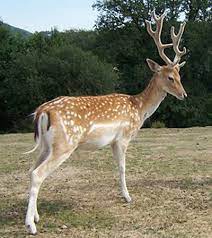 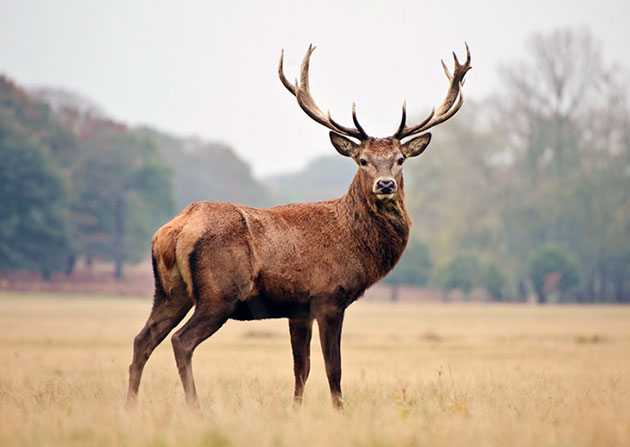 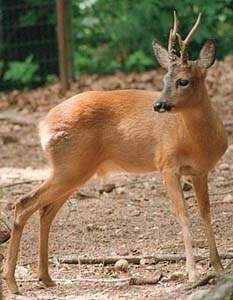 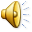 Благородный олень
Сибирская косуля
Лань
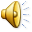 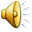 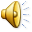 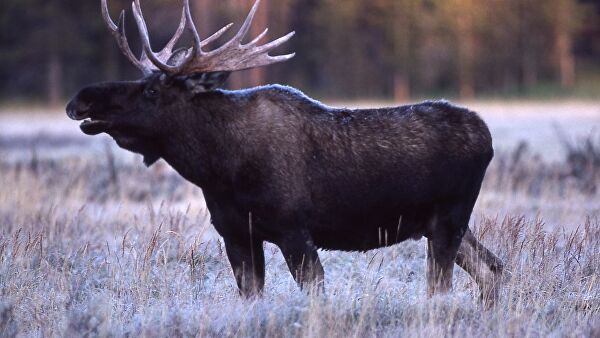 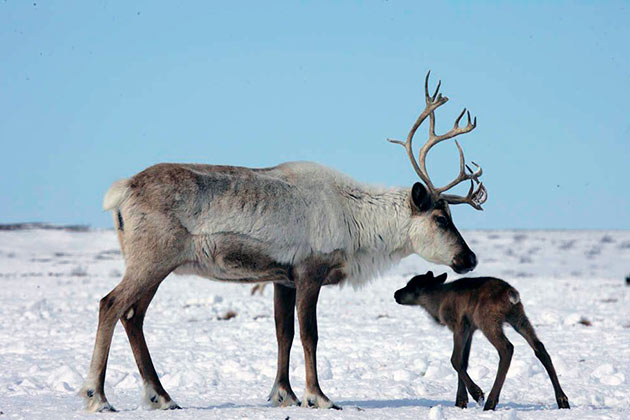 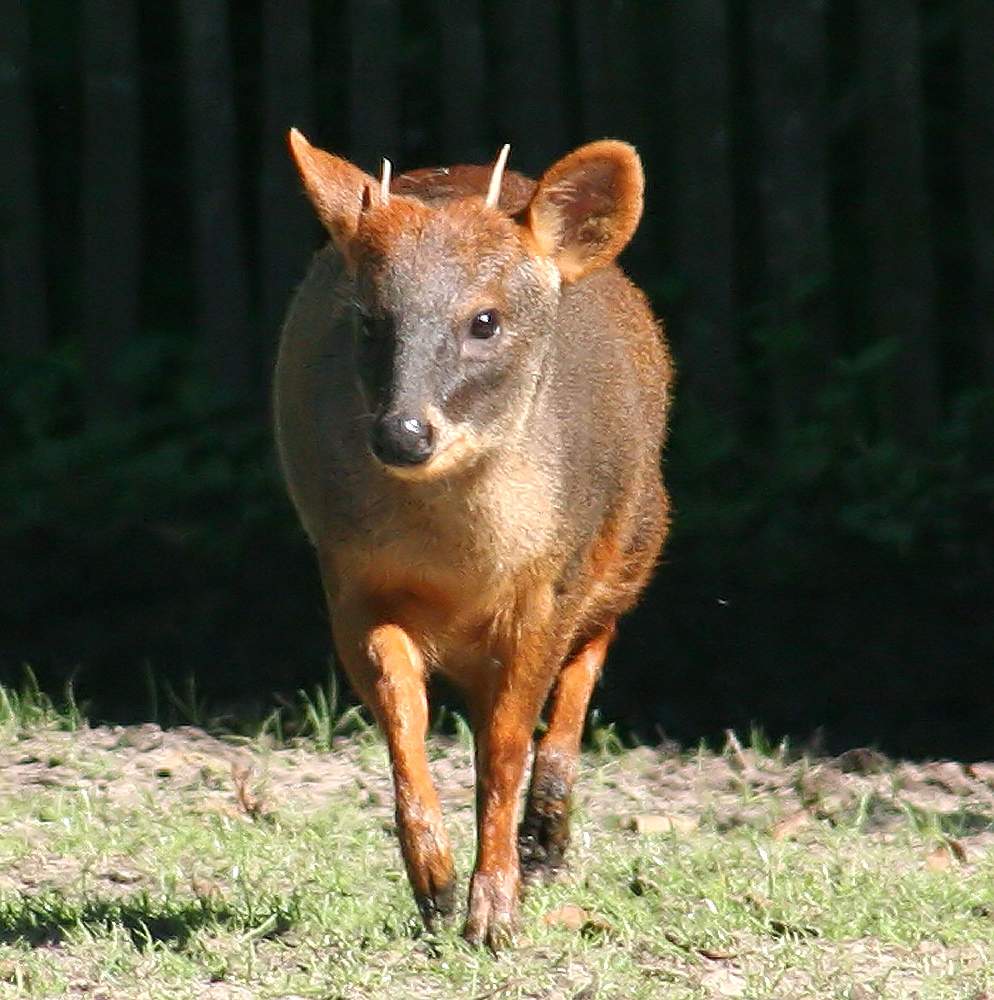 Лось
Северный олень
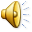 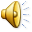 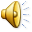 Пуду
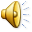 ВИДЫ ОЛЕНЕЙ
Семья оленей
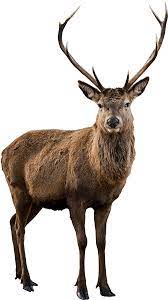 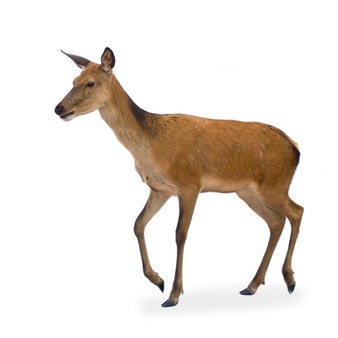 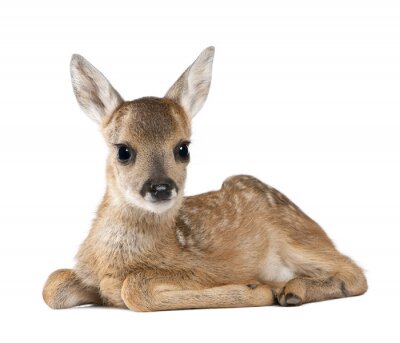 Олень
Олениха
Олененок
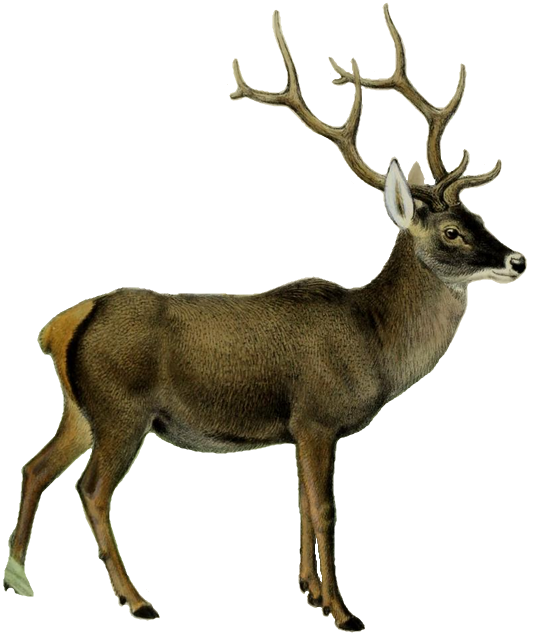 Рога
Спина
Хвост
Голова
Задние ноги
Шея
Передние ноги